A Brief IntroductiontoMusical Acoustics
EELE217
R.C. Maher
Harmonic and Inharmonic Sounds
Musical instruments with simple oscillators usually produce periodic waveforms
Periodic waveforms have a fundamental frequency, f0, and a harmonic spectrum: spectral energy just at frequencies that are integer multiples of f0.
These harmonic components are called harmonics, overtones, or partials . 
Some musical instruments produce inharmonic sounds:  bells, drums, etc.
2
Pitch
Musical sounds often have a pitch that is related to the sound’s spectral content
The pitch of a harmonic sound is usually close to the fundamental frequency of that sound
Inharmonic sounds may have a perceived pitch, but it is not merely the fundamental of some harmonic series
3
Organization of Western Music
Two harmonic sounds with different fundamental frequencies can lead to interesting frequency coincidences among their partials
When the fundamentals have a low integer ratio relationship, this is a consonant interval
4
Consonant Intervals
Unison	   3rd	   4th	  5th	Octave
1/1		   5/4	   4/3	   3/2	   2/1
100		  125	 133.33	  150	  200	
200		  250	 266.67	  300	  400	
300		  375	 400	  450	  600	
400		  500	 533.33	  600	  800	
500		  625	 666.67	  750	1000	
600		  750	 800	  900	1200	
700		  875	 933.33	1050	1400	
800		1000	1066.67	1200	1600	
900		1125	1200	1350	1800	
1000	1250	1333.33	1500	2000	
1100	1375	1466.67	1650	2200	
1200	1500	1600	1800	2400	
1300	1625	1733.33	1950	2600	
1400	1750	1866.67	2100	2800	
1500	1875	2000	2250	3000	
1600	2000	2133.33	2400	3200
5
Musical Scales and Temperament
European music is based on the notion of a diatonic pitch scale.  The scale specifies the allowable musical pitches: 8 scale steps out of 12.
Problem:  if integer frequency ratios are used (Just intonation), chords only sound in tune if based on fundamental (tonic) pitch.  Changing musical “key” is not possible.
6
Equal Tempered Scale
To solve the musical “key” problem, keyboard instruments now use equal-tempered tuning.
Note frequencies are distributed uniformly in a logarithmic span:   fn = f0  2n/12
Just vs. equal tempered tuning:
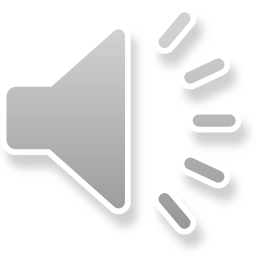 Unison	   3rd	    4th	    5th	Octave
100		125.0000	133.3333	150.0000	200.0000
100		125.9921	133.4840	149.8307	200.0000
7
Tuning Example
8
3rd
4th
5th
octave
1/1
5/4
1.259921
4/3
1.33484
3/2
1.498307
2/1
100
125
125.99
133.33
133.48
150
149.83
200
200
250
251.98
266.67
266.97
300
299.66
400
300
375
377.98
400.00
400.45
450
449.49
600
400
500
503.97
533.33
533.94
600
599.32
800
500
625
629.96
666.67
667.42
750
749.15
1000
600
750
755.95
800.00
800.90
900
898.98
1200
700
875
881.94
933.33
934.39
1050
1048.81
1400
800
1000
1007.94
1066.67
1067.87
1200
1198.65
1600
900
1125
1133.93
1200.00
1201.36
1350
1348.48
1800
1000
1250
1259.92
1333.33
1334.84
1500
1498.31
2000
1100
1375
1385.91
1466.67
1468.32
1650
1648.14
2200
1200
1500
1511.91
1600.00
1601.81
1800
1797.97
2400
1300
1625
1637.90
1733.33
1735.29
1950
1947.80
2600
1400
1750
1763.89
1866.67
1868.78
2100
2097.63
2800
1500
1875
1889.88
2000.00
2002.26
2250
2247.46
3000
1600
2000
2015.87
2133.33
2135.74
2400
2397.29
3200
Equal Temperament vs. Just
9
Rhythm
Beats per minute
Beats per measure (time signature)
Duration of musical notes specified in fractions:whole, half, quarter, eighth, sixteenth, 32nd
10
Musical Notation
Notation specifies pitches, durations, and time evolution
Representation is like a spectrogram:  frequency vs. time
11
Standard Tuning Frequencies
“middle C”
 ≈ 78cm
 ≈ 33cm
 ≈ 5.2m
 ≈ 2.6m
 ≈ 1.3m
 ≈ 66cm
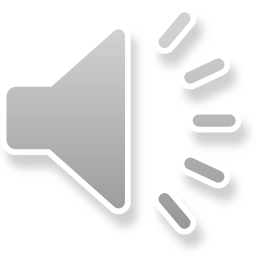 A4  440Hz
C6  1046.5Hz
C5  523.25Hz
C2  65.41Hz
C4  261.62Hz
C3  130.81Hz
12
Musical Timbre
The relative spectral energy at different frequencies is perceived as a distinct tone color, or timbre (pronounced as either tam--burr or tim-burr)
Timbre:  The combination of qualities of a sound that distinguishes it from other sounds of the same pitch and volume
13
Musical Instruments
Almost any object can be considered a musical instrument
Most conventional musical instruments have
an excitation source
a vibrating element
a resonant body
a means of coupling the vibrations so that they radiate into the air as sound waves
14
Musical Instruments (cont.)
The excitation is a motive force
The vibrating element usually creates many harmonics
The resonant body emphasizes some frequencies and deemphasizes others
The coupling means takes energy from the vibrating element and “loses” it (radiates) into an acoustical wave through the air
15
Example:  String Instrument
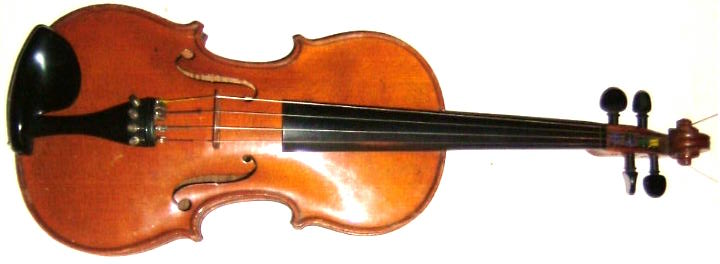 Bow or pluck excitation.
Vibrating string couples energy to the hollow wood body (resonator).
Vibrating body couples sound into the air (radiation).
16
Example:  Singing Voice
Projection from the mouth
Resonance of the throat,
nasal passages,
and the mouth
Glottis
(vocal cords)
Lungs
17
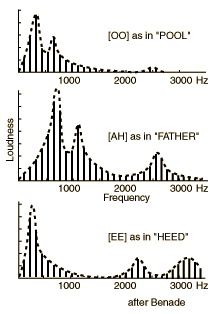 Simulation: Excitation and Filter
Signal rich in harmonics (a “buzz”) with spectral shaping
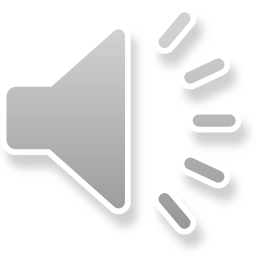 Does it sound like singing?  Does the vibrato help?